ARRIBADA CLUB
Computer Information
Which of these are computers?
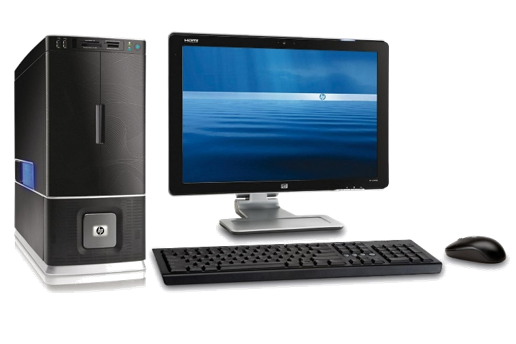 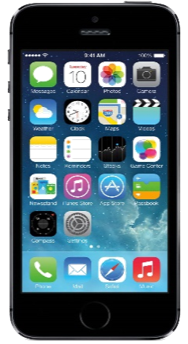 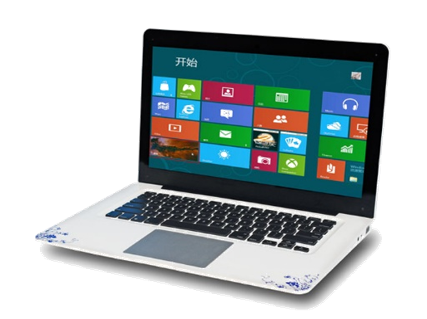 What can we find in a computer?
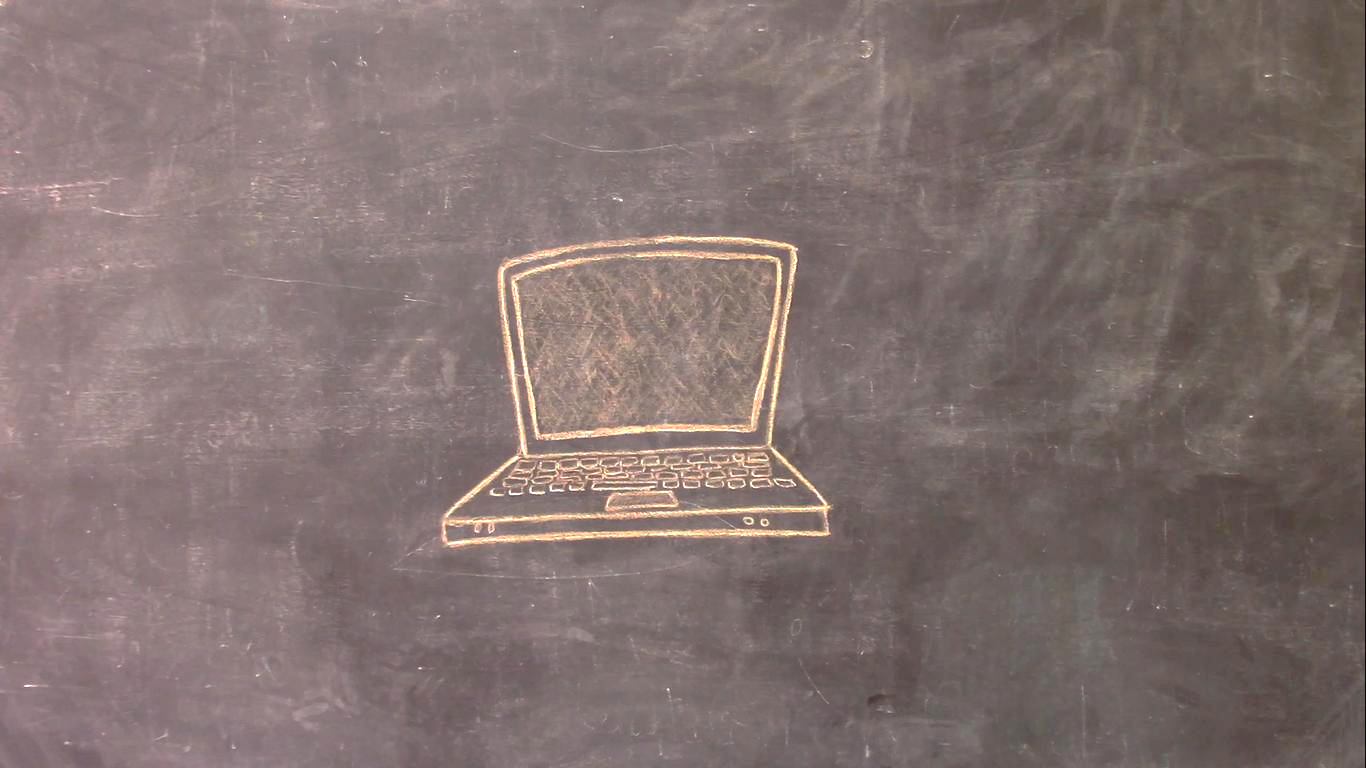 What can we find in a computer?
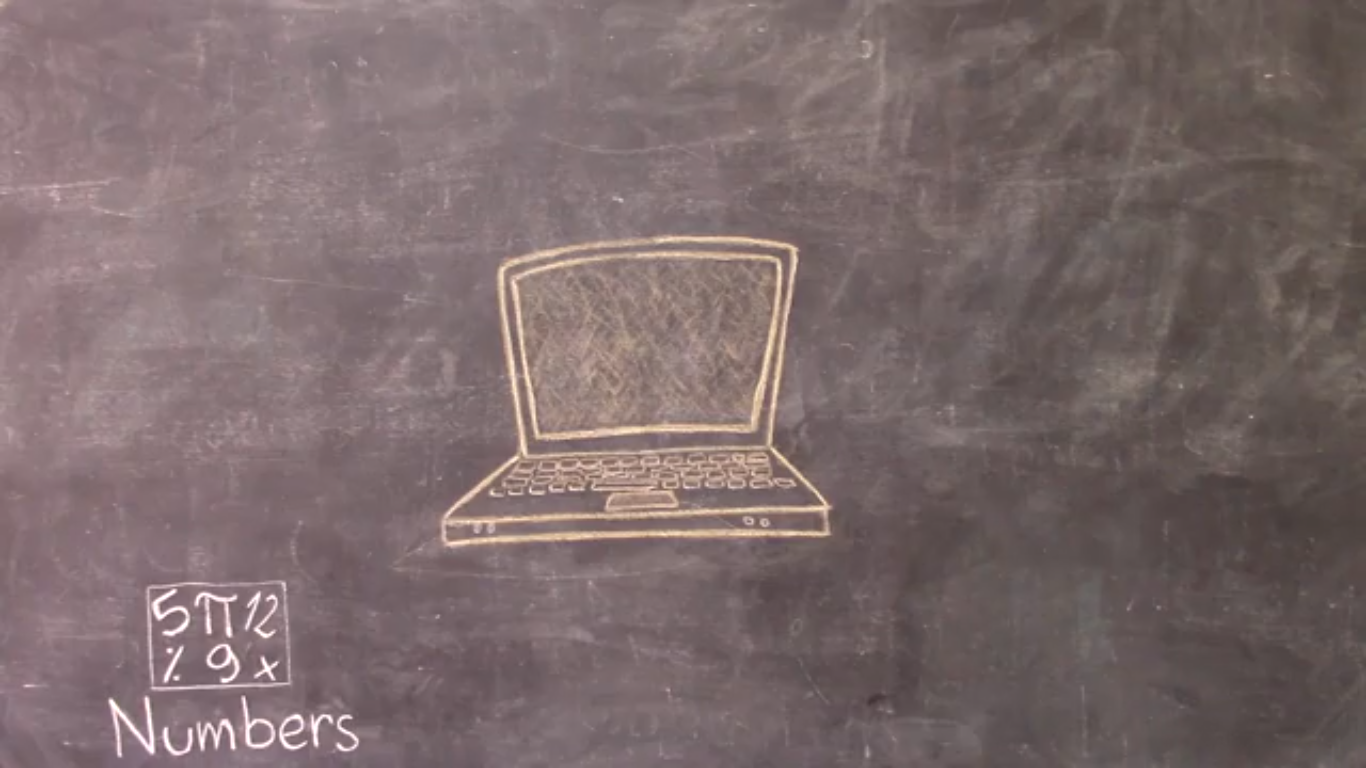 What can we find in a computer?
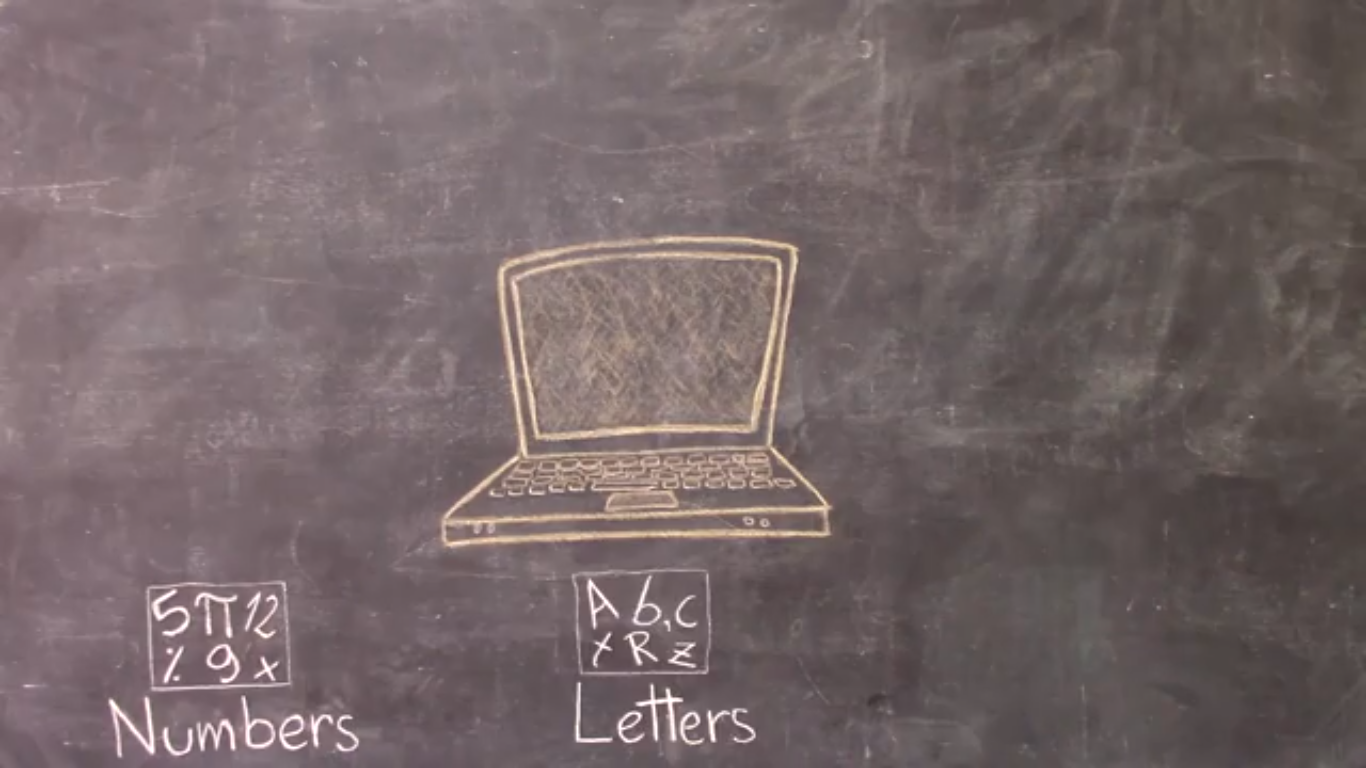 What can we find in a computer?
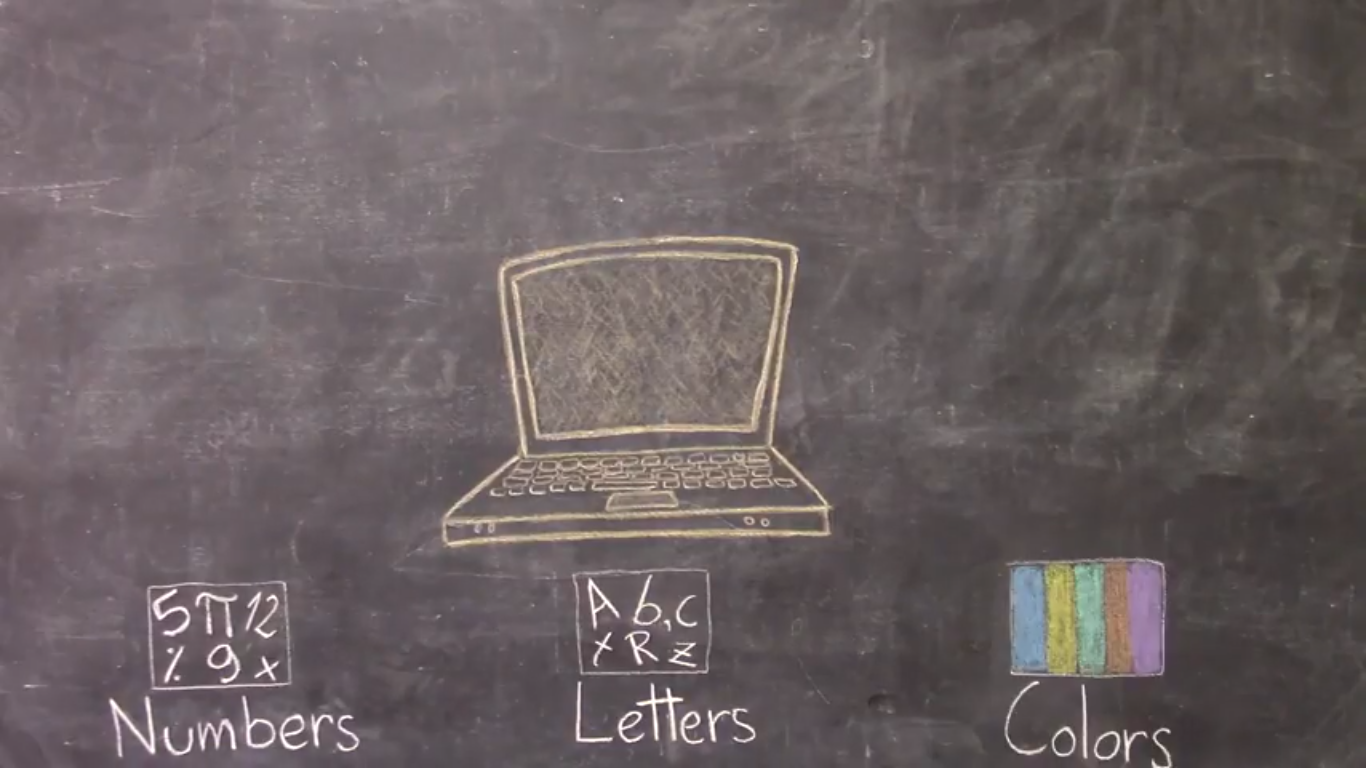 What can we find in a computer?
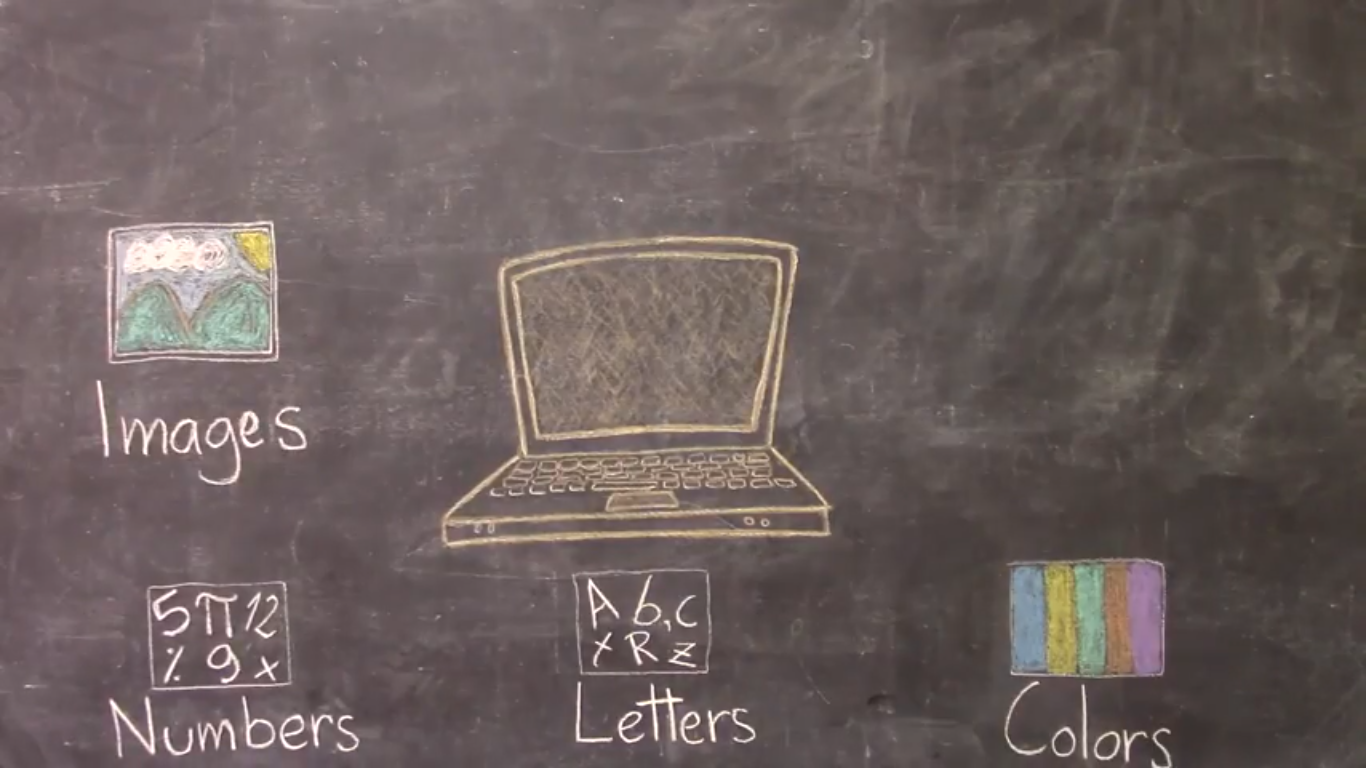 What can we find in a computer?
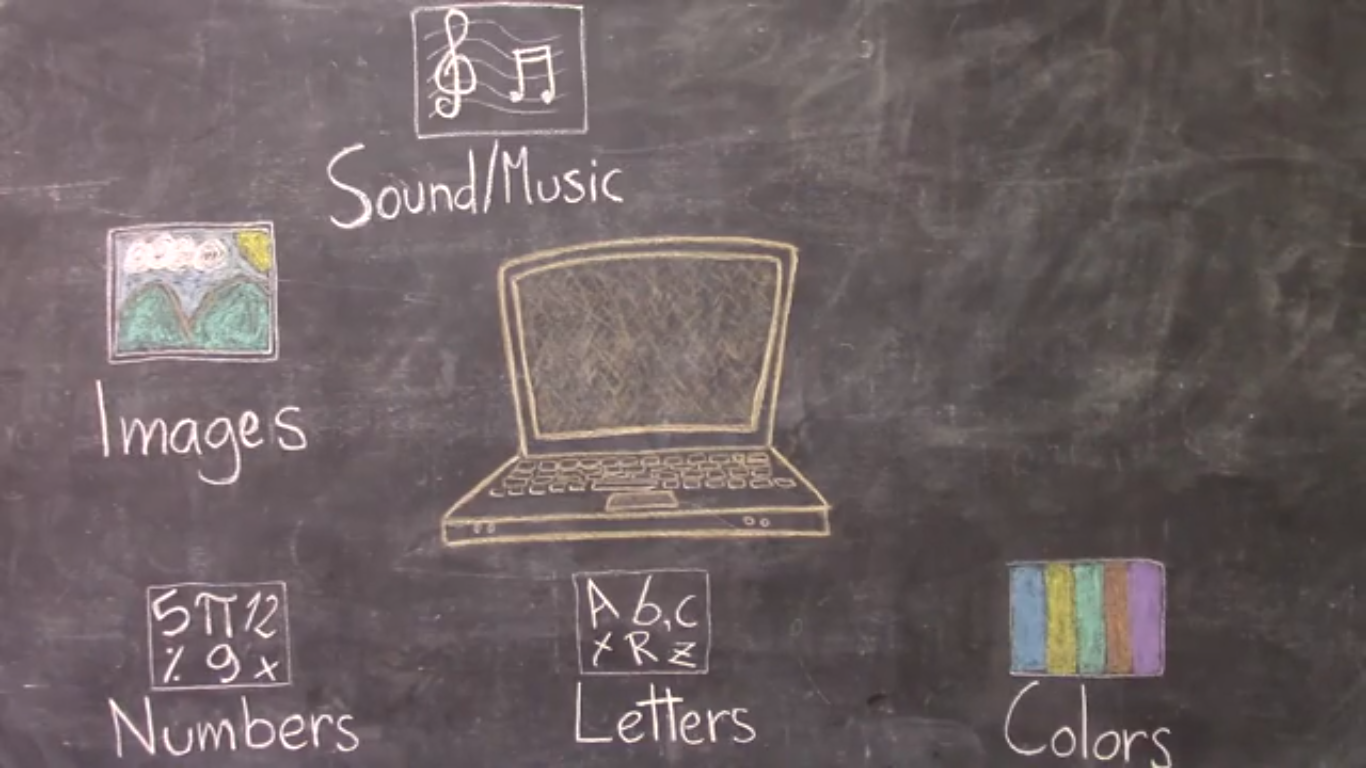 What can we find in a computer?
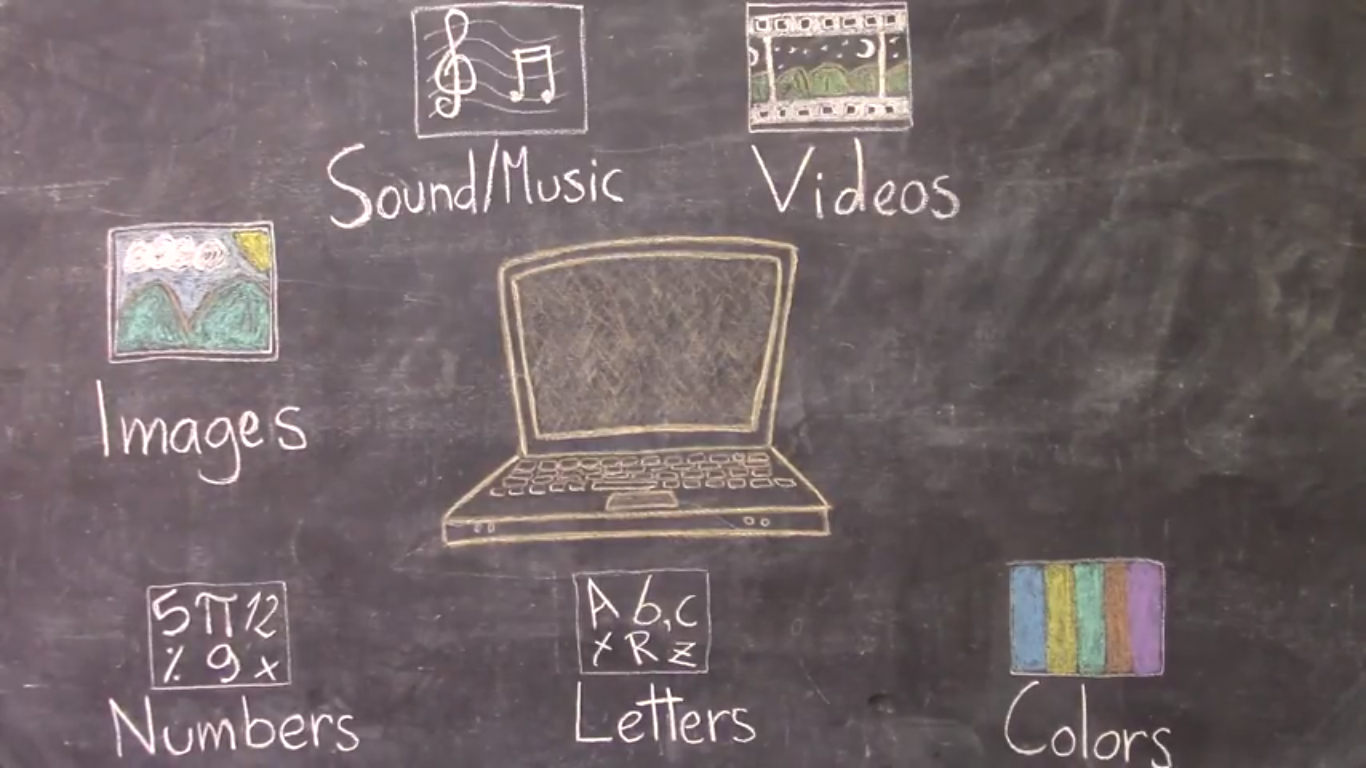 What can we find in a computer?
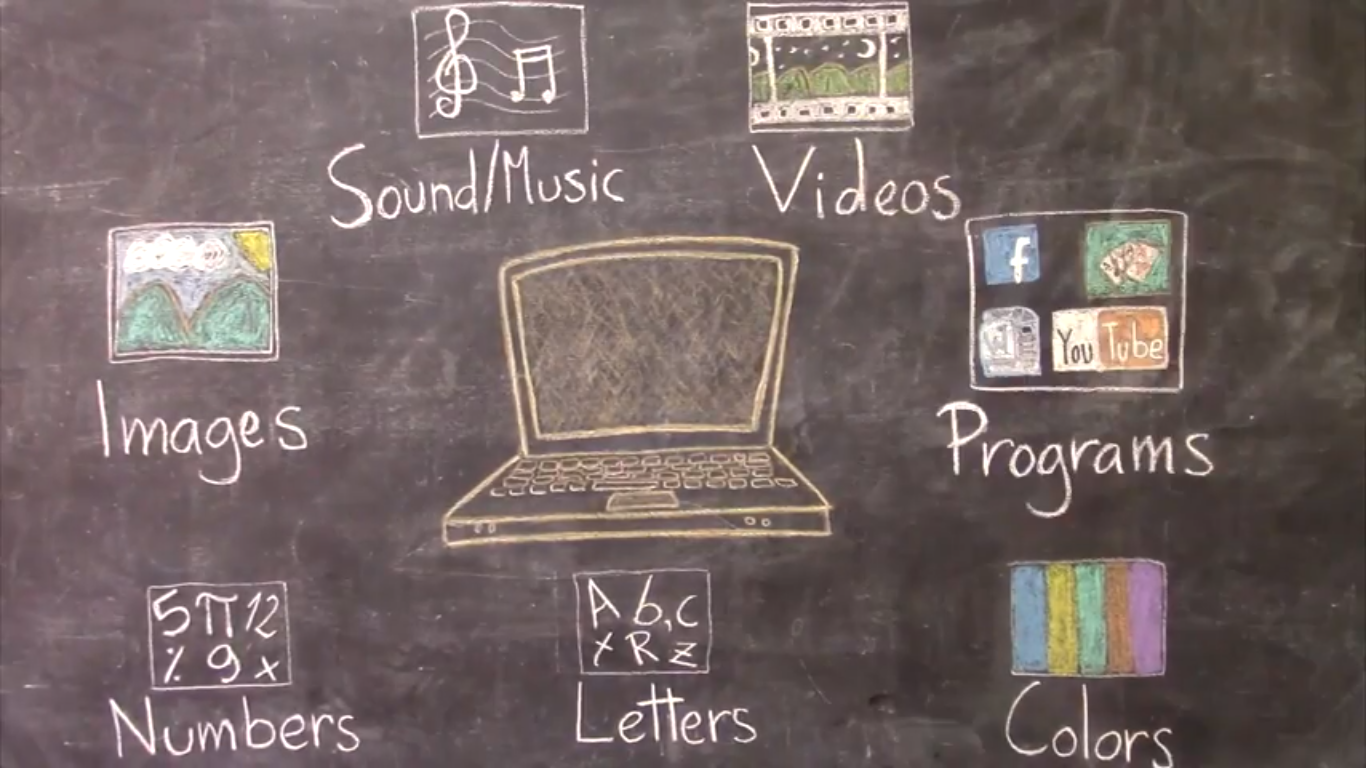 So, which are computers?
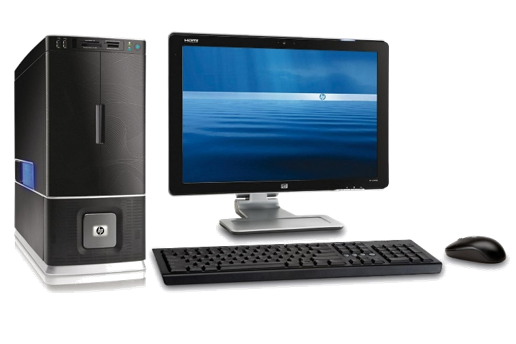 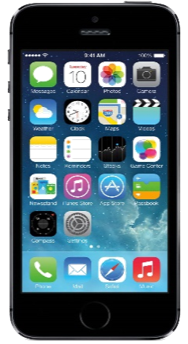 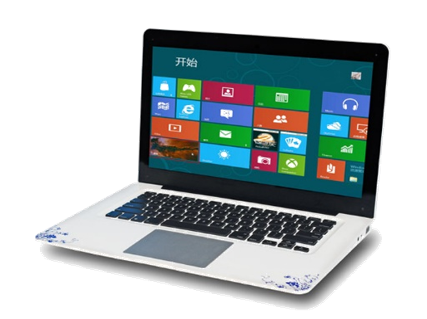 All of this is...
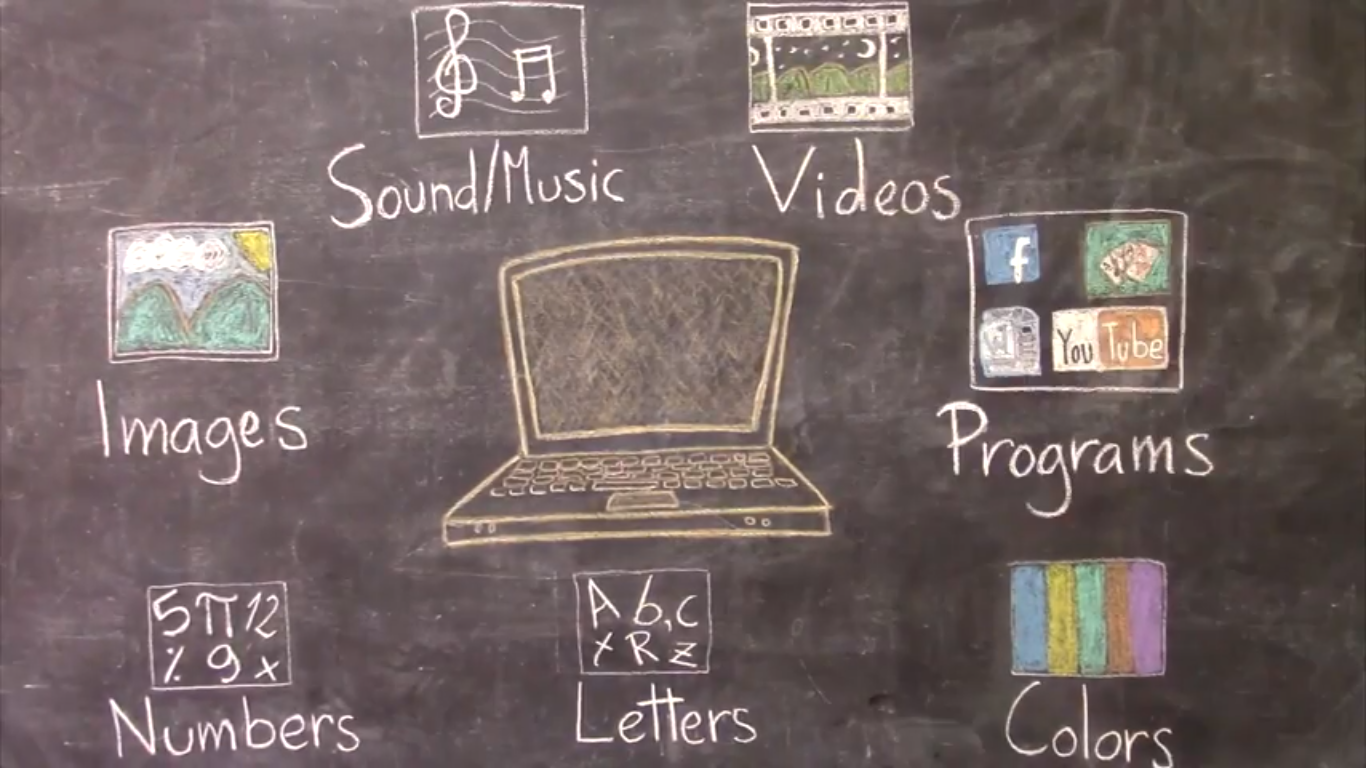 INFORMATION!
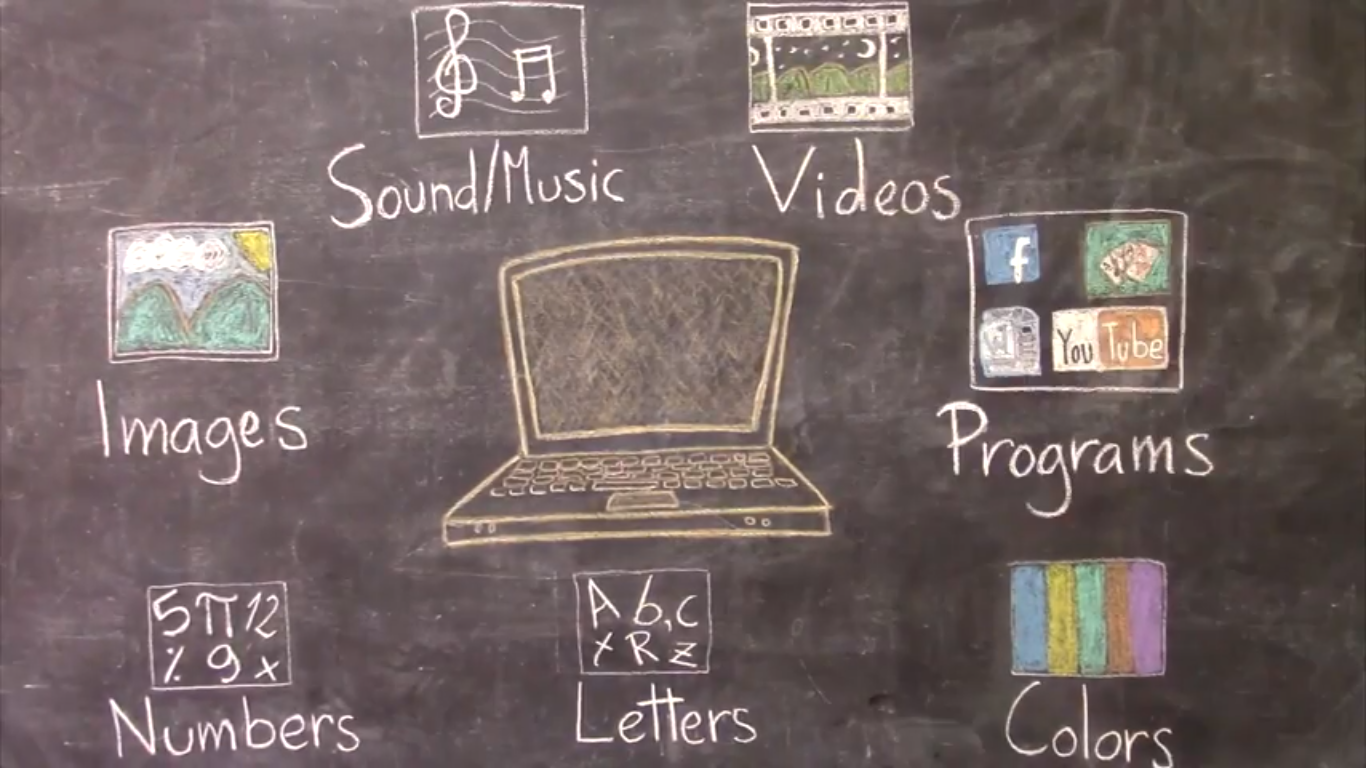 How does a computer store all this information?
With 0s and 1s.
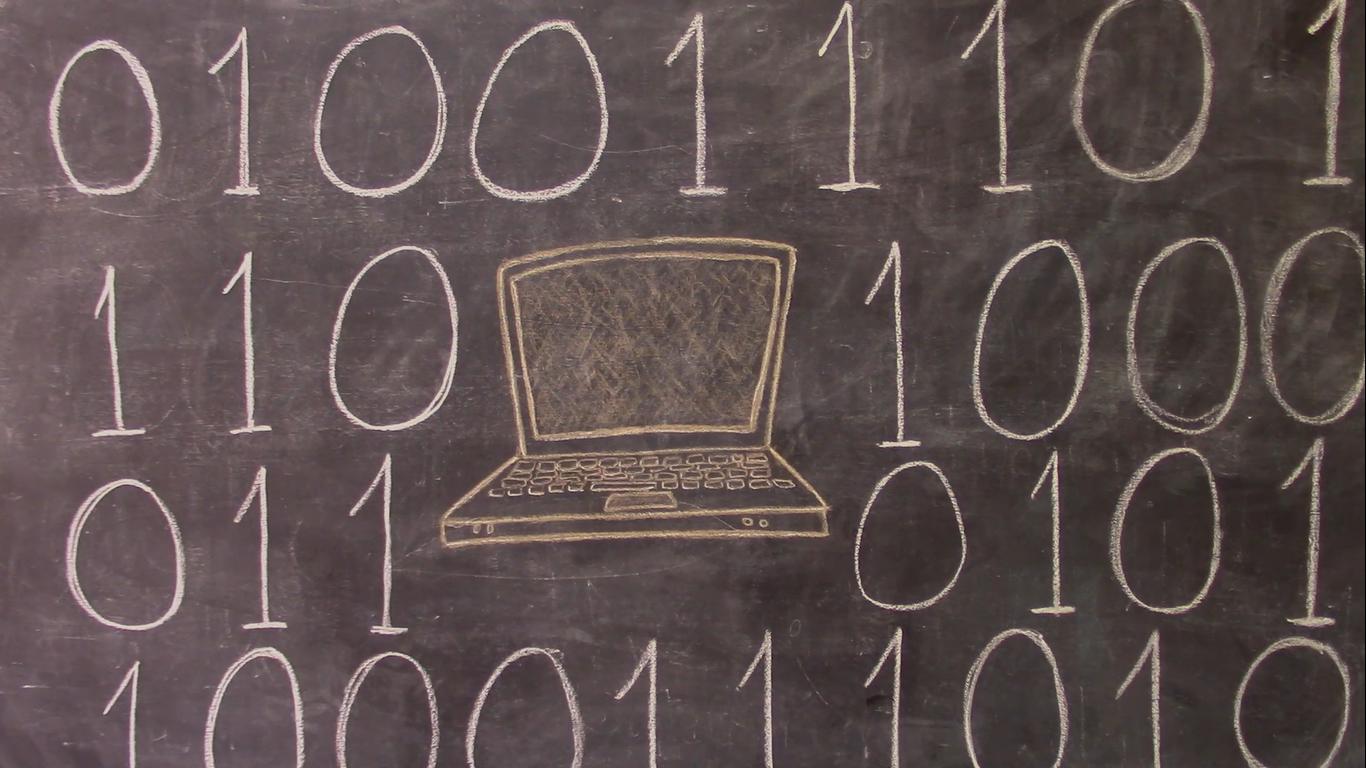 See you next class! ☺